Představení Centra pro regionální rozvoj České republiky
Seminář pro SC 2.3 Rozvoj infrastruktury pro poskytování zdravotních služeb a péče o zdraví
Průběžná výzva č. 5 VYSOCE SPECIALIZOVANÁ PÉČE V OBLASTECH ONKOGYNEKOLOGIE A PERINATOLOGIE
3. 11. 2015
Centrum pro regionální rozvoj České republiky
Státní příspěvková organizace zřízená Zákonem č. 248/2000 Sb., o podpoře regionálního rozvoje, a řízená Ministerstvem pro místní rozvoj ČR
zprostředkující subjekt pro vybrané operační programy 
konzultační a informační činnost
kontrola a monitoring realizace projektů
(2014-2020) Integrovaný regionální operační program
(2007-2013) Integrovaný operační program, OP Technická pomoc
(2004-2006) Společný regionální operační program, OP JPD2
(1998-2004) předvstupní programy (PHARE, ISPA, SAPARD)
kontrolní subjekt pro operační programy Cíle 3 (nyní Cíl 2)
hostitelská organizace pro pracoviště Enterprise Europe Network
poradenství pro malé a střední podnikatele
správa Regionálního informačního servisu (RIS) a Mapového serveru
rozsáhlá pravidelně aktualizovaná databáze regionálních dat a jejich zobrazení v mapě
2
Role CRR
Konzultace před vyhlášením výzvy
Příjem žádostí o podporu
Hodnocení žádostí o podporu
Administrace změn v projektech
Administrativní ověření zpráv o realizaci/zpráv o udržitelnosti
Provádění kontrol na místě
3
Příjem a hodnocení žádostí o podporu
Seminář pro SC 2.3 Rozvoj infrastruktury pro poskytování zdravotních služeb a péče o zdraví
Průběžná výzva č. 5 VYSOCE SPECIALIZOVANÁ PÉČE V OBLASTECH ONKOGYNEKOLOGIE A PERINATOLOGIE
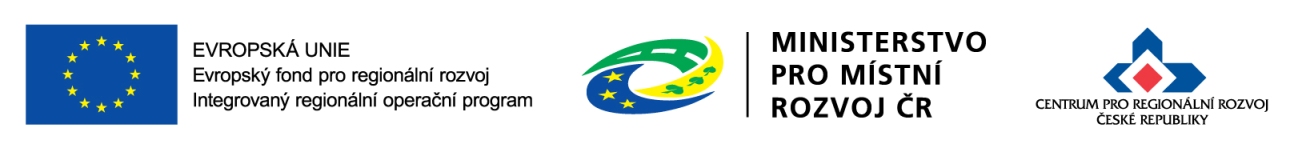 3. 11. 2015
Příjem žádostí o podporu
Podání žádostí POUZE přes MS2014+
Automatická registrace žádosti
Automatické předložení na příslušné krajské oddělení CRR 
Žadatel bude depeší informován o přidělených manažerech projektu, kteří budou mít na starosti další administraci projektu      a komunikaci se žadatelem. Tato výzva bude administrována na Oddělení administrace OSS v Praze.
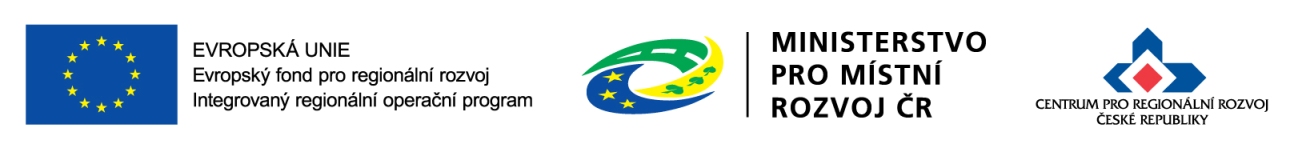 5
Hodnocení žádostí
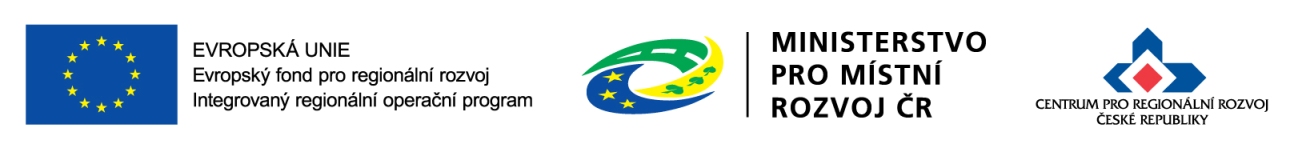 6
Hodnocení žádostí
Probíhá na příslušném krajském oddělení CRR
Fáze hodnocení (provádí CRR)
kontrola přijatelnosti a kontrola formálních náležitostí
ex-ante analýza rizik
ex-ante kontrola
Fáze výběru projektů (provádí ŘO IROP)
výběr projektu
příprava a vydání právního aktu
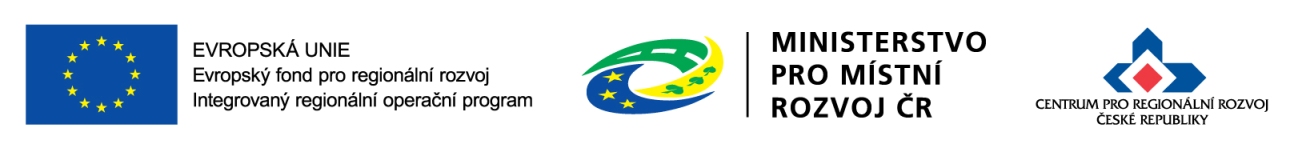 7
Kontrola přijatelnosti a formálních náležitostí
provedena do 20 pd od podání žádosti
probíhá elektronicky v MS2014+, kontrolu provádí CRR
eliminační kritéria (vždy odpověď „ANO“ x „NE“)
v rámci přijatelnosti musí být splněna všechna kritéria stanovená výzvou (obecná i specifická) – v případě nesplnění jakéhokoliv kritéria je žádost vyloučena z dalšího hodnocení
pokud nelze v rámci kontroly přijatelnosti kritérium vyhodnotit, nebo jsou v žádosti uvedeny rozporné údaje, je možné žadatele vyzvat k upřesnění (max. dvakrát)
v rámci kontroly formálních náležitostí lze vyzvat k doložení (max. dvakrát)
výzvy k doplnění/upřesnění jsou žadateli zasílány formou depeší v MS2014+
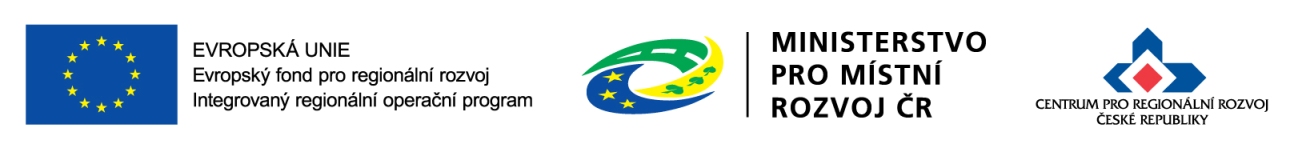 8
Kritéria formálních náležitostí
Žádost je podána v předepsané formě
přes MS2014+
ve finančním plánu jsou nastaveny etapy projektu v minimální délce 3 měsíců
Žádost je podepsána oprávněným zástupcem žadatele
statutární zástupce, popř. jím pověřená osoba na základě plné moci
Jsou doloženy všechny povinné přílohy a obsahově splňují požadované náležitosti
Plná moc – v případě přenesení pravomocí na jinou osobu; plné moci jsou uloženy v elektronické podobě v MS2014+
Dokumentace k zadávacím a výběrovým řízením – postup k předkládání dokumentace je uveden v kap. 5 Obecných pravidel
Stavební povolení s nabytím právní moci nebo ohlášení, případně souhlas s provedením ohlášeného stavebního záměru nebo veřejnoprávní smlouva nahrazující stavební povolení – nelze podat žádost o podporu se žádostí o stavební povolení
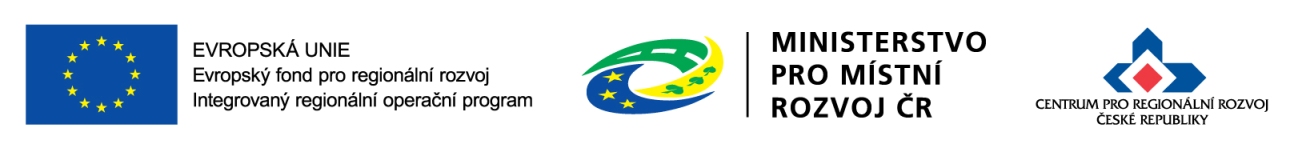 9
Kritéria formálních náležitostí
Jsou doloženy všechny povinné přílohy a obsahově splňují požadované náležitosti
Projektová dokumentace pro provedení stavby nebo pro ohlášení stavby
Podklady pro hodnocení projektu – vyplnit podle vzoru v příloze č. 3
Stanovisko Přístrojové komise Ministerstva zdravotnictví ČR – vždy u přístrojů s pořizovací cenou vyšší než 5 mil. Kč bez DPH
Čestné prohlášení o úhradách z veřejného zdravotní pojištění
Výpis z rejstříku trestů – statutární zástupci u organizací zakládaných kraji a obchodních společností
Doklady k právní subjektivitě žadatele – pouze obchodní společnosti výpisem z obchodního rejstříku
Průzkum trhu – na pořizované přístrojové vybavení, způsob stanovení ceny
Pověřovací akt – na výkon služby obecného hospodářského zájmu
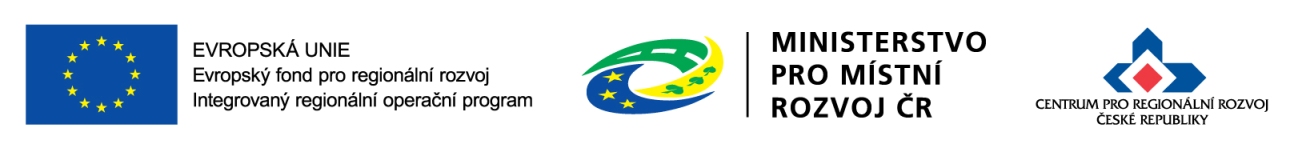 10
Obecná kritéria přijatelnosti
Projekt je svým zaměřením v souladu s cíli a podporovanými aktivitami výzvy
Projekt je zaměřen na pořízení přístrojového vybavení a technologií podle standardu vybavenosti center vysoce specializované intenzivní péče v perinatologii nebo center vysoce specializované zdravotní péče v onkogynekologii
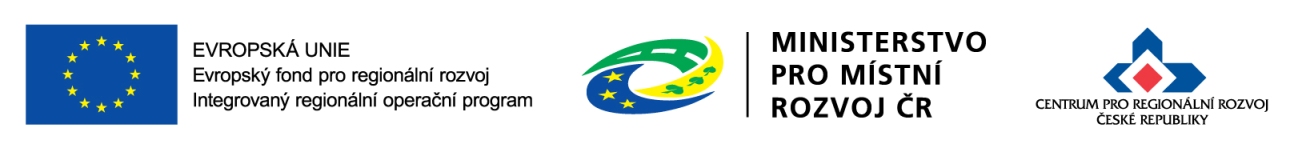 11
Obecná kritéria přijatelnosti
Projekt je v souladu s podmínkami výzvy
zahájení/ukončení realizace projektu (24. 9. 2015/31. 12. 2019)
popis cílových skupin a dopady projektu na tyto skupiny – pacienti vysoce specializované péče
termín ukončení realizace projektu je po datu podání žádosti o podporu
projekt nesmí vytvářet příjmy dle čl. 61 a čl. 65 Obecného nařízení (poplatky od uživatelů); platí zvláštní pravidla vyplývající z předpisů k veřejné podpoře
zvolené indikátory 
Podpořená pracoviště zdravotní péče
Kapacity modernizované vysoce specializované a návazné péče
území realizace – celá Česká republika
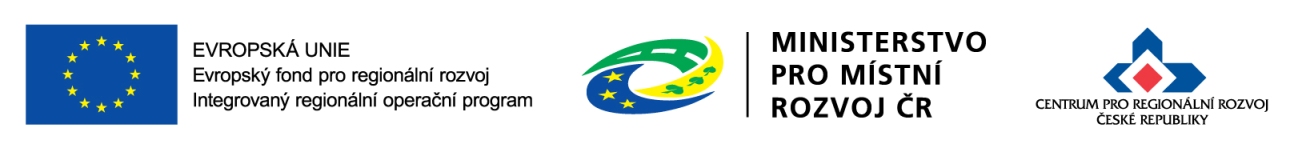 12
Obecná kritéria přijatelnosti
Žadatel splňuje definici oprávněného příjemce 
výzva určena pro vybraná centra vysoce specializované intenzivní zdravotní péče v onkogynekologii a vybraná centra vysoce specializované intenzivní zdravotní péče v perinatologii. Seznam je uveden v Specifických pravidlech.
Projekt respektuje minimální a maximální hranici celkových způsobilých výdajů
max. výše celkových způsobilých výdajů  
60 mil. Kč u onkogynekologie 
70 mil. Kč u perinatologie
Projekt respektuje limity způsobilých výdajů, pokud jsou stanoveny
maximální limit 15 % celkových způsobilých výdajů na vedlejší aktivity projektu
maximální limit 10 tis. na povinnou publicitu
Výsledky projektu jsou udržitelné
popsat, jakým způsobem je zajištěna udržitelnost projektu
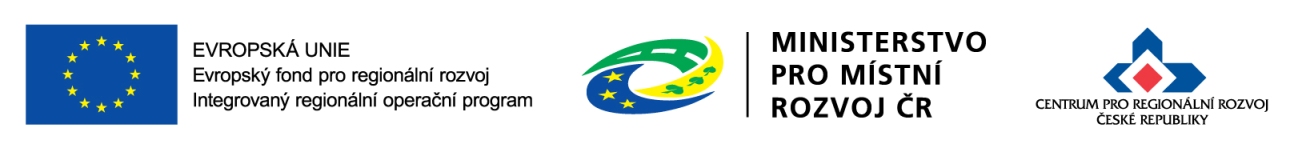 13
Obecná kritéria přijatelnosti
Projekt nemá negativní vliv na žádnou z horizontálních priorit IROP (udržitelný rozvoj, rovné příležitosti a zákaz diskriminace, rovnost mužů a žen) 
projekt musí mít pozitivní/neutrální vliv na horizontální priority, žadatel popíše   v MS2014+
Potřebnost realizace projektu je odůvodněná
zdůvodnění potřebnosti požadované investice v kap. 4 Podkladů pro hodnocení žádosti o podporu
Projekt je v souladu s pravidly veřejné podpory
ve formě vyrovnávací platby za závazek veřejné služby udělené určitým podnikům pověřeným poskytováním služeb obecného hospodářského zájmu
Výše vyrovnávací platby ≤ čisté náklady SOHZ
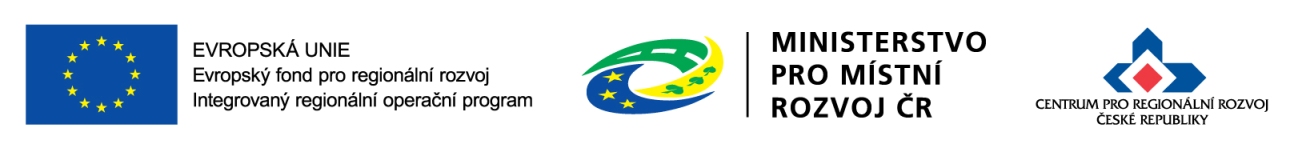 14
Obecná kritéria přijatelnosti
Statutární zástupce žadatele je trestně bezúhonný 
Statutární zástupce u organizací zakládaných kraji a obchodních společností - žádost je podána v předepsané formě přes MS2014+, tj. včetně souhlasu s čestným prohlášením plus povinnost předložit výpis z rejstříku trestů všech statutárních zástupců
Ostatní oprávnění žadatelé - žádost je podána v předepsané formě přes MS2014+, tj. včetně souhlasu s čestným prohlášením, ze kterého vyplývá bezúhonnost statutárního zástupce žadatele
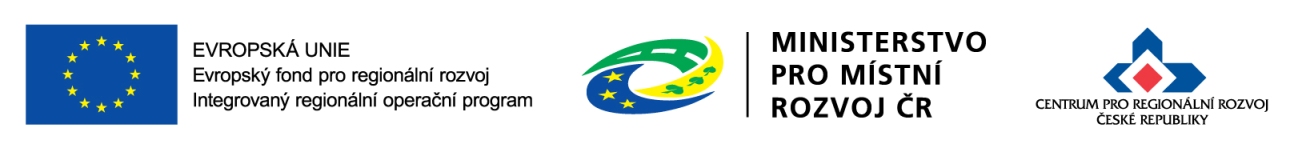 15
Specifická kritéria přijatelnosti
Poskytovatel péče je pracovištěm vysoce specializované péče podle zákona č. 372/2011 Sb., o zdravotních službách, v oboru perinatologie nebo onkogynekologie a je uvedený ve Věstníku MZd, definujícím síť specializovaných pracovišť.
Žadatel je uveden v příslušném Věstníku Ministerstva zdravotnictví částka 3/2013, 3/2014, 11/2015, 7/2013, 2/2014.
Je doložen souhlas přístrojové komise pro přístroje, u kterých vzniká povinnost schválení.
Pouze u přístrojů s pořizovací cenou vyšší než 5 mil. Kč bez DPH. Seznam přístrojů je uveden v kap. 5 Podkladů pro hodnocení.
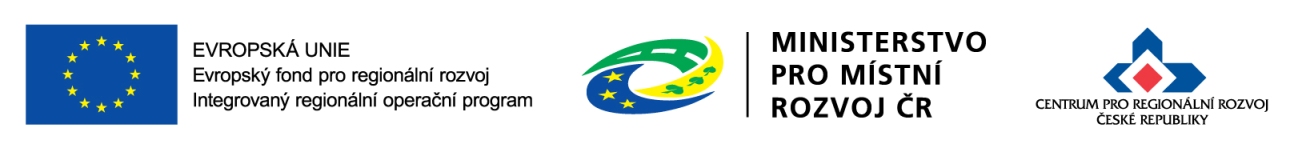 16
Specifická kritéria přijatelnosti
Žadatel má zajištěnou administrativní, finanční a provozní kapacitu k realizaci a udržitelnosti projektu.
V kap. 4 Podkladů pro hodnocení uvést, jak je zajištěna administrativní, finanční a provozní kapacita k realizaci a udržitelnosti projektu. 
Výdaje na hlavní aktivity v rozpočtu projektu odpovídají tržním cenám.
každá položka rozpočtu projektu, vztažená k hlavní aktivitě projektu musí být přiřazena k některé veřejné zakázce a musí být proveden průzkum trhu (kap. 5 Podkladů pro hodnocení)
výsledky provedených průzkumů trhu se opírají o reálné podklady
uvedení popisu mechanismu odvození jednotlivých cenových položek v rozpočtu projektu ve vztahu k provedeným průzkumům trhu
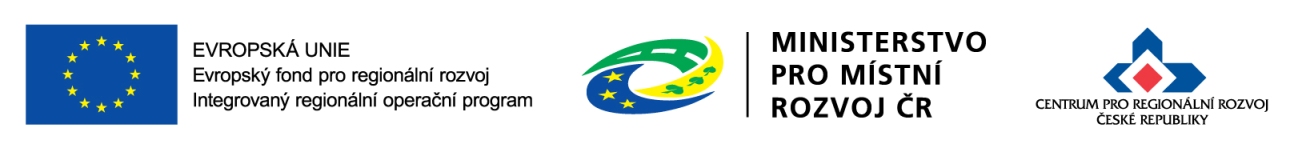 17
Specifická kritéria přijatelnosti
V hodnocení eCBA /finanční analýze projekt dosáhne minimálně hodnoty ukazatelů, stanovené ve výzvě.
čistá současná hodnota vychází nižší než 0
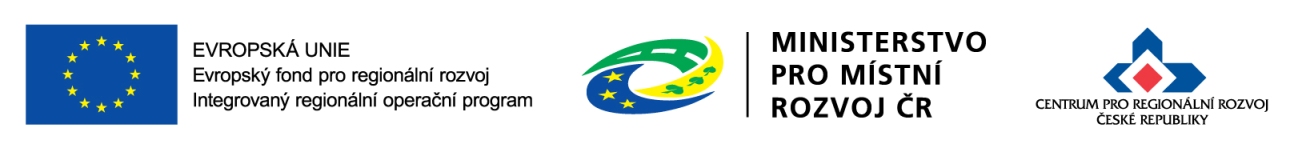 18
Ex-ante analýza rizik
provádí CRR
ověřují se zejména rizika
nezpůsobilosti výdajů
dvojího financování
ve veřejných zakázkách
udržitelnosti projektu
nedovolené veřejné podpory
nedosažení výstupů a realizace projektu podle předloženého harmonogramu
podvodu a korupčního jednání
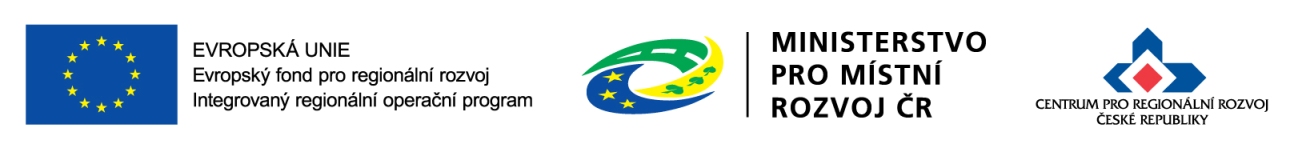 19
Ex-ante kontrola
na základě výsledků ex-ante analýzy rizik
forma
administrativního ověření – ověření na základě předložených dokladů
kontroly na místě – veřejnosprávní kontrola
možné krácení výdajů na základě výsledku kontroly
ve způsobilých výdajích zahrnuty nezpůsobilé aktivity
aktivity, které mohly být nebo již byly realizovány na základě chybně provedeného výběrového řízení
výdaje nebyly vynaloženy v souladu se zásadami 3E
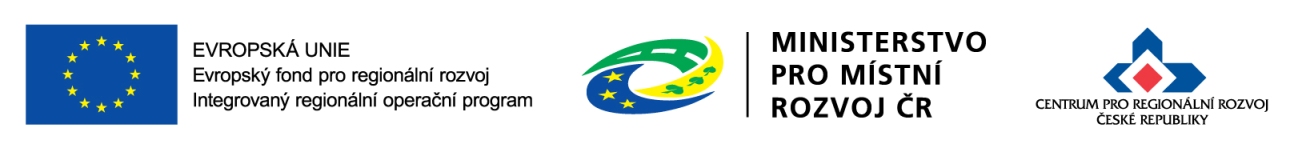 20
Výběr projektů
provádí ŘO IROP na základě výsledků hodnocení provedeného CRR
ŘO IROP znovu nehodnotí
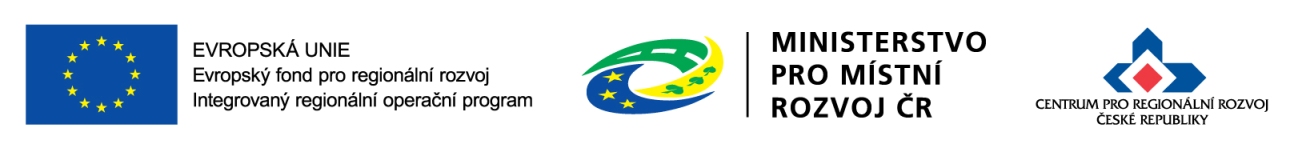 21
Vydání právního aktu – Registrace akce a Rozhodnutí o poskytnutí dotace
informace o příjemci
informace o projektu
povinnosti a práva příjemce
povinnosti a práva ŘO IROP
sankce za neplnění povinností
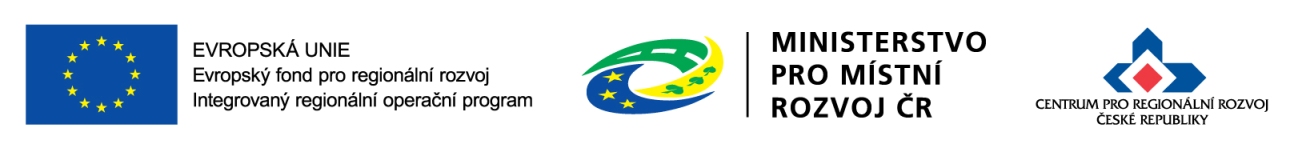 22
Žádost o přezkum výsledku hodnocení
Žadatel může podat žádost o přezkum hodnocení v každé části hodnocení žádosti, ve které neuspěl.
Podává se do 14 kalendářních dnů ode dne doručení výsledku,       a to:
elektronicky v MS2014+
prostřednictvím odkazu na webových stránkách www.dotaceeu.cz
písemně prostřednictvím formuláře uvedeného na webových stránkách www.dotaceeu.cz
Přezkumné řízení provádí ŘO IROP.
Na základě výsledku přezkumného řízení 
žádost postoupí do další fáze hodnocení
žádost je vyřazena z dalšího procesu hodnocení
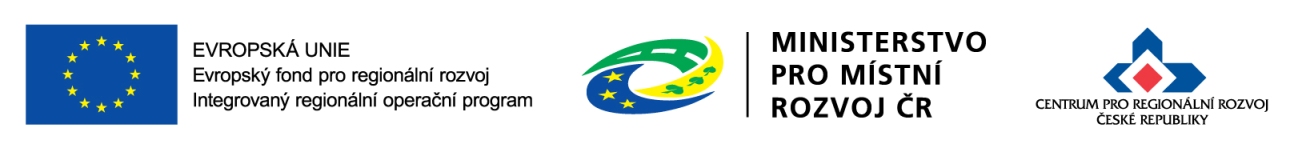 23
Monitorování realizace projektů
Zpráva o realizaci (ZoR)
sledované období je příslušná etapa, předkládá se po ukončení etapy, spolu se žádostí o platbu – jedná se o ex-post financování (Příspěvkové organizace MZd hradí výdaje na realizaci projektu ze své kapitoly státního rozpočtu, ve které jsou finanční prostředky na  národní veřejné zdroje a předfinancování prostředků ze zdrojů SF narozpočtovány)
Zpráva o udržitelnosti
monitoring období udržitelnosti
Je možné podat až po schválení předchozích zpráv.
Je možné podat až po uzavření změnových řízení.
Kontrola formálních náležitostí a věcného obsahu zpráv.
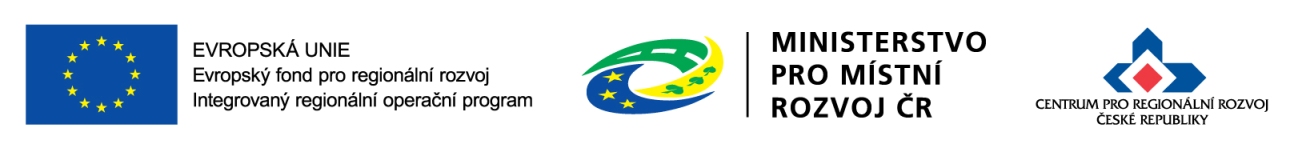 24
Změny v projektech
může iniciovat žadatel, příjemce, CRR, ŘO IROP
druhy změn
změny před schválením prvního Rozhodnutí – o změně rozhoduje CRR
změny po schválení prvního Rozhodnutí, které nemění údaje na Rozhodnutí –   o změně rozhoduje CRR
změny po schválení prvního Rozhodnutí, které mění údaje na Rozhodnutí –        o změně rozhoduje ŘO IROP
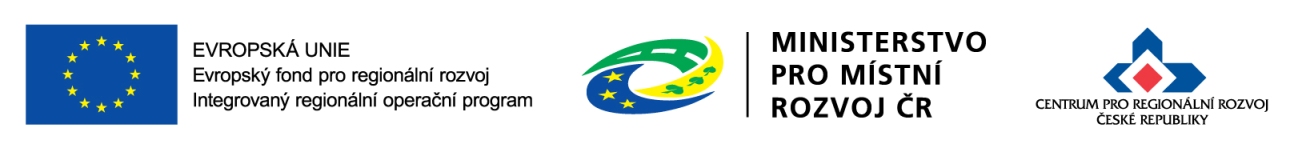 25
Děkuji Vám za pozornost.
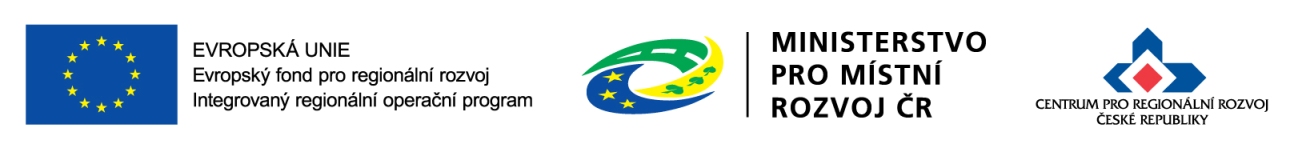 26